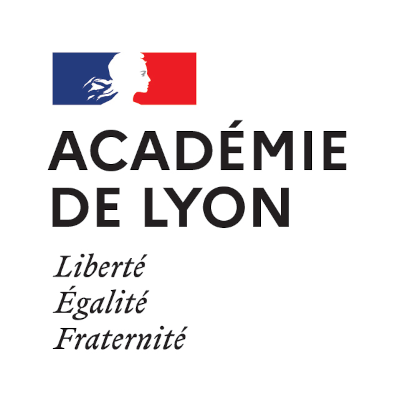 Le 01/07/2025
LP 1er Film
LYON
9h – 17h
Formation à destination des enseignants d’esthétique cosmétique
Nathalie JORET  IEN SBSSA
XX/XX/XXXX
1
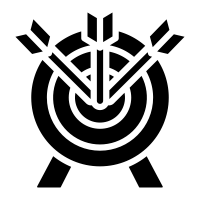 OBJECTIFS
Partager les nouveautés
Se remémorer des éléments essentiels pour l’accompagnement des élèves
Partager les pratiques
ORDRE DU JOUR
[Speaker Notes: Le rôle des inspecteurs 
leurs filières respectives 
le rôle de l'inspecteur référent 
les enjeux de la reforme 
comment les inspecteurs peuvent accompagner les RBDE dans leurs missions ? 
d'autres sujets que vous souhaiteriez aborder]
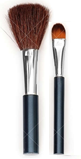 BTS 
Métiers de l’esthétique cosmétique parfumerie
Préambule : secteur BBE
BTS Métiers de la coiffure
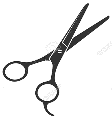 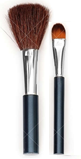 Tle BAC PRO Esthétique cosmétique parfumerie
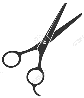 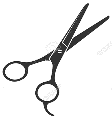 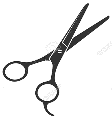 Tle BAC PRO Perruquier posticheur
Tle  BAC PRO Métiers de la coiffure
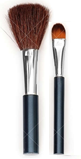 BP Coiffure
1ère  BAC PRO Métiers de la coiffure
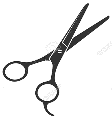 1ère BAC PRO Perruquier posticheur
BP Esthétique cosmétique parfumerie
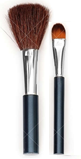 CS Coiffure, coupe, couleur
1ère  BAC PRO Esthétique 
cosmétique parfumerie
2nde BAC PRO Perruquier posticheur
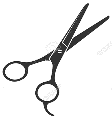 CAP Esthétique cosmétique parfumerie
CAP Métiers de la coiffure
2nde professionnelle Métiers de la beauté et du bien-être
Elèves issus de 3ème générale, prépa métiers, SEGPA
[Speaker Notes: BCP Perruquier posticheur]
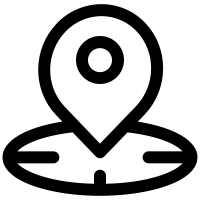 Nouveauté dans le secteur de l’esthétique
Rentrée 2025 : Ouverture CAP ECP 2 ans LP Benoit Charvet
MFR La Palma : Ouverture du CAP ECP en apprentissage
5
Nouveauté dans le secteur de l’esthétique
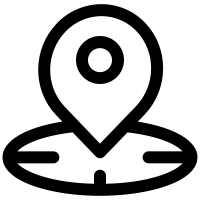 Texte relatif à la loi climat
 Loi no 2021-1104 du 22 août 2021 portant lutte contre le dérèglement climatique et renforcement de la résilience face à ses effets 

Article 22 ….. Au plus tard le 1er juillet 2022, il est interdit de fournir à un consommateur, sans demande de sa part, un échantillon de produit dans le cadre d’une démarche commerciale. 

 Décret no 2024-373 du 23 avril 2024 relatif aux conditions et modalités d’application du V de l’article L. 541-15-10 du code de l’environnement

 « Art. D. 541-346. – Tout professionnel tenant à la disposition des consommateurs des échantillons de produits mentionnés à l’article D. 541-345 peut informer les consommateurs par tout moyen que ces échantillons ne peuvent leur être remis qu’à leur demande. Lorsque
6
Rappels : PFMP
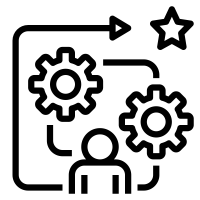 7
Rappels : PFMP (durée non conforme??)
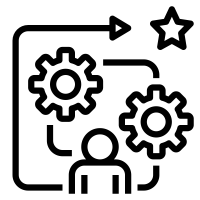 8
Rappels : PFMP = répartition des responsabilités
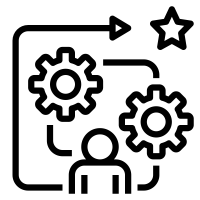 Organisation et accompagnement des périodes de formation en milieu professionnel
Bulletin officiel n°13 du 31 mars 2016
2 - Définition et objectifs des périodes de formation en milieu professionnel
Les périodes de formation en milieu professionnel sont définies à l'article L. 124-1 du code de l'éducation : « Les périodes de formation en milieu professionnel (...) correspondent à des périodes temporaires de mise en situation en milieu professionnel au cours desquelles l'élève (...) acquiert des compétences professionnelles et met en œuvre les acquis de sa formation en vue de l'obtention d'un diplôme ou d'une certification et de favoriser son insertion professionnelle. Le stagiaire se voit confier une ou des missions conformes au projet pédagogique défini par son établissement d'enseignement et approuvées par l'organisme d'accueil. »
9
Rappels : PFMP = répartition des responsabilités
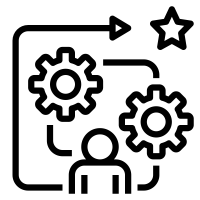 Organisation et accompagnement des périodes de formation en milieu professionnel
Bulletin officiel n°13 du 31 mars 2016
3.1 - Les responsabilités de chaque partie prenante à la convention

Le/la chef(fe) d'établissement est responsable de l'organisation générale (recherche de lieux de formation, désignation des enseignants référents, conventionnement, etc.). …

Les enseignant(e)s élaborent collectivement le projet pédagogique qui intègre la fonction et la place des périodes de formation en milieu professionnel et met en place, tout au long de la période, un suivi individualisé impliquant de veiller aux échanges d'informations entre l'organisme d'accueil et l'établissement et d'organiser avec celui-ci le temps de l'évaluation conjointe de l'élève…..
10
Rappels : PFMP = répartition des responsabilités
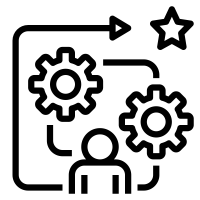 Organisation et accompagnement des périodes de formation en milieu professionnel
Bulletin officiel n°13 du 31 mars 2016
3.3 - La préparation des périodes de formation en milieu professionnel

3.3.1 La recherche des organismes d'accueil est menée sous la responsabilité de l'équipe pédagogique, coordonnée par le directeur ou la directrice délégué(e) aux formations technologiques et professionnelles, ce qui n'exclut pas une participation des élèves à cette recherche sous réserve que celle-ci soit préparée. Cependant, les élèves en début de cycle au lycée professionnel, s'ils peuvent prendre une part active à cette recherche, sont accompagnés par leurs enseignant(e)s. 

Obligation de moyen et non de résultat
11
Rappels : Attestations de PFMP / gestion utilité
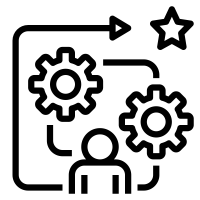 Les attestations de PFMP doivent être conserver pendant 1 an par l’établissement de formation.

Remettre un exemplaire à l’apprenant en fin de parcours :
Faire des photocopies à chaque retour de PFMP
Preuve en vue d’une embauche….
12
Rappels : Attestations compétences
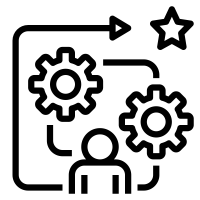 Bulletin officiel n°30 du 25 août 2016 - Scolarisation des élèves en situation de handicap – Courrier adressé à tous les établissements scolaires TOUS les ans

Les élèves en situation de handicap, n'ayant pas obtenu une certification de niveau 3 à l'issue de leur scolarité, peuvent se voir délivrer une attestation justifiant des compétences acquises au regard du référentiel du diplôme préparé.
13
Rappels : Attestations compétences
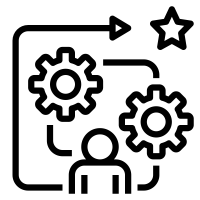 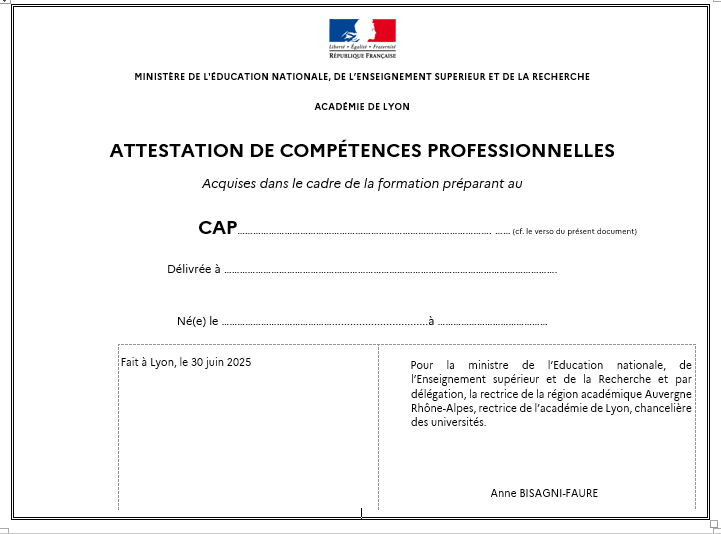 14
Rappels : Attestations compétences
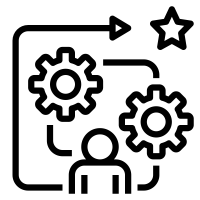 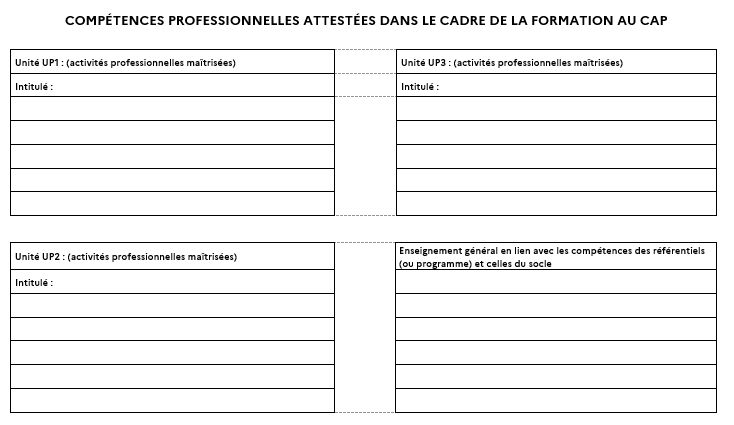 15
Bourse de 1er équipement
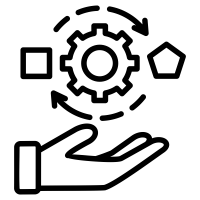 Augmentation des prix, pas le montant de la bourse de 1er équipement :
Quels choix pour la rentrée 2025?
RDV Clientèle (Planity lycée)
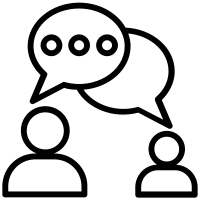 16
Quel matériel de substitution ?
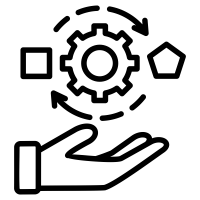 Main en onglerie

??
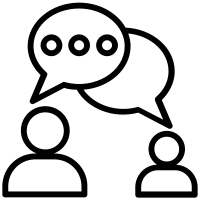 17
Professionnalisation des élèves
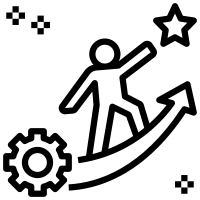 Attendus du milieu professionnel : 
Apprenants professionnels, non experts
Des individus conscients des savoirs être attendus.


 Comment préparer les apprenants aux périodes de formation en milieu professionnel?

Comment préparer les apprenants à devenir des professionnels ?
18
Professionnalisation des élèves
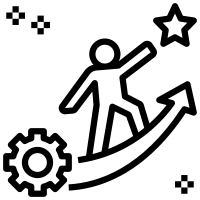 Attendus du milieu professionnel : 
Apprenants professionnels, non experts
Des individus conscients des savoirs être attendus.

En équipe : 
Etablir les exigences communes 
Etablir les activités communes prioritaires jusqu’aux vacances d’automne, jusqu’à la 1ère PFMP

En baccalauréat : 
Développer et systématiser les activités d’analyse des élèves 
Faire écrire les élèves
Organiser la systématisation des devoirs à la maison : lecture, vidéo, exercice en ligne, entraînement aux différentes techniques pro
19
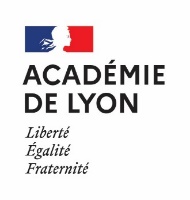 Dynamique pédagogique
Contexte professionnel
Situation professionnelle
Diagnostic
Conception du projet
Mise en œuvre de techniques professionnelle
Auto-évaluation
Mobilisation de savoirs associés
Vigilance : réglementation matériel, produit
Suivi fichier client
Projection de la prestation dans un planning
20
Professionnalisation des élèves
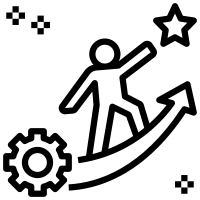 Participation à des concours CGM
21
Professionnalisation des élèves
Participation à des concours CGM
Concours général des métiers 
 
Esthétique cosmétique parfumerie
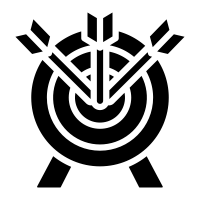 Le concours général des métiers - 
 Objectifs, profil des candidats
Objectifs : distinguer les meilleurs élèves ou apprentis et valoriser leurs travaux. 

Candidats : jeunes de 29 ans maximum, en formation en classe de terminale Baccalauréat professionnel Esthétique cosmétique parfumerie, de lycées professionnels publics ou privés sous contrat, ou centre de formation d’apprentis (habilité ou pas au CCF).

Il évalue les candidats sur des sujets conformes aux programmes officiels, mais dans le cadre d’épreuves plus exigeantes et plus longues que celles du baccalauréat.
5 candidats maximum par établissement
23
Le concours général des métiers -  
 Les épreuves
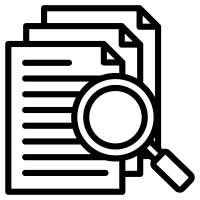 Admissibilité : Epreuve écrite de 4 heures  (dans chaque académie)
Admission : Epreuve pratique puis orale de 4 heures 30   
	(2026 : académique de Lyon – LP 1er Film)

Déplacement des candidats et modèles à la charge de l’établissement de formation.
Matériel à la charge du candidat (ou du centre de formation)
8 candidats admissibles
24
Le concours général des métiers -  
 Le calendrier
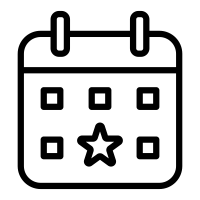 Inscriptions : novembre, décembre via Cyclades dans chaque établissement de formation
Admissibilité = Epreuve écrite : mars
Admission = Epreuve pratique : mai, juin
Remise des prix = En Sorbonne par le ministre de l’éducation nationale
25
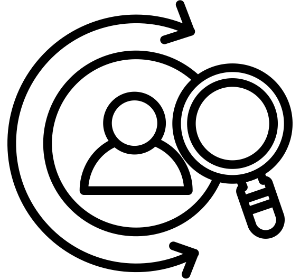 Le concours général des métiers -  
 Détail des épreuves
Admissibilité : Epreuve écrite de 4 heures  
(référentiel du baccalauréat ECP; analyse de situations professionnelles moins guidées que dans les épreuves du baccalauréat)

Admission : Epreuve pratique puis orale de 4 heures 30   
(référentiel du baccalauréat ECP; analyse d’une situation professionnelles, mise en œuvre pratique et justification de sa pratique)
26
Bilan examens diplômes Esthétique cosmétique parfumerie
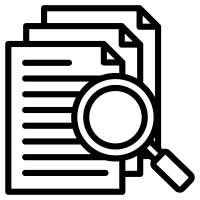 BCP écrits  : 
E2    environ 10,8E31A : environ 12

BP écrits : moins de la moyenne
Les candidats sont en difficulté pour :
Exploiter les documents
Mobiliser leurs connaissances

BTS : 
Quel bilan de la 1ère session réformée? 
Quels conseils donner aux enseignants d’esthétique cosmétique?
27
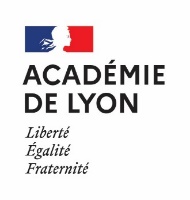 Dynamique pédagogique : E2 Pilotage d’une entreprise
Comment préparer E2 :
 
Organiser les actions sur les 3 années selon une démarche spiralaire : 
Se répartir les contenus : enseignant d’esthétique /d’économie-gestion
Ramasser certaines thématiques pour ne pas diluer l’enseignement
Requestionner les thématiques abordées
Systématiser l’analyse des situations professionnelles
A la fin de chaque contexte ou au moins 4 fois par an, mener des évaluations écrites (sur copie)
Chaque évaluation ancre l’élève dans une problématique professionnelle à résoudre en s’appuyant sur des documents ressource
Augmenter la durée, le nombre de documents… au fil des 3 années
Sujets des années antérieures
28
Bilan parcours Y BCP Esthétique cosmétique parfumerie
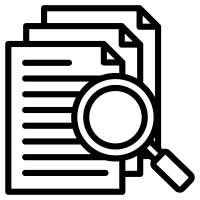 Activités prévues pour les élèves en poursuites d’étude :


Nbre présents :

Nbre conventions signées : 


Remarques :
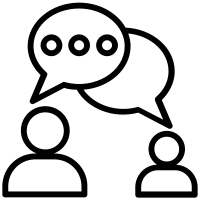 29
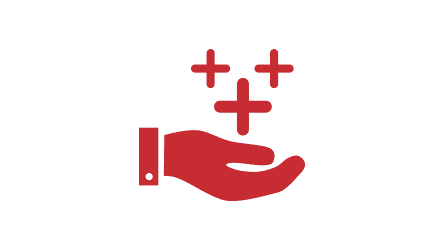 La famille des métiers beauté bien-être
Permettre à l’élève de s’orienter progressivement
PFMP
Compétences communes
Accueillir et fidéliser la clientèle…
Mettre en œuvre des prestations …
Evaluer la satisfaction du client
Mettre en place et animer des actions de promotions
Aménager les espaces de travail
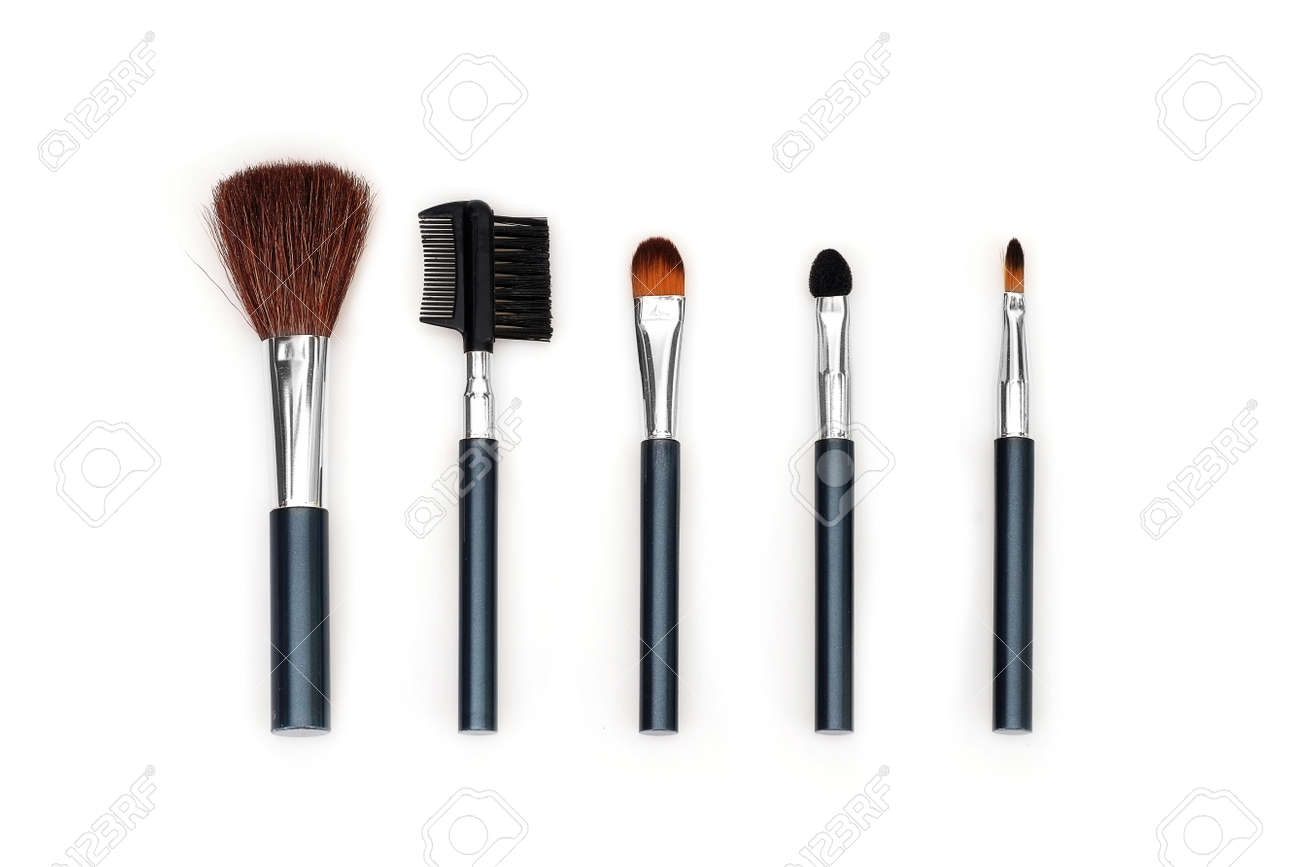 [Speaker Notes: Question : Est-ce qu’ils peuvent découvrir à la fois les techniques ECP et coiffure

Réponse : NON, ils sont affectés dans des classes qui pratiquent l’ECP ou la coiffure.
Mais, il peut être proposé, pendant les premières semaines UNIQUEMENT une découverte pour affiner le choix de l’élève

Compétences communes : 
Accueillir et fidéliser la clientèle…
Mettre en oeuvre des prestations …
Evaluer la satisfaction du client
Mettre en place et animer des actions de promotions
Aménager les espaces de travail]
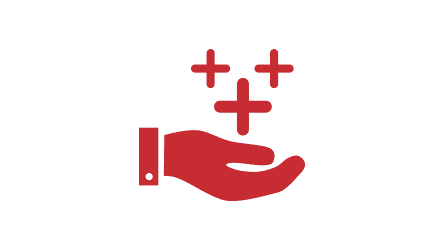 2nde Famille des métiers BBE: Plan de formation
S’appuyer sur des contextes professionnels présentant des activités de coiffure et d’esthétique 
Varier les secteurs d’activités et les environnements
[Speaker Notes: Question : Est-ce qu’ils peuvent découvrir à la fois les techniques ECP et coiffure

Réponse : NON, ils sont affectés dans des classes qui pratiquent l’ECP ou la coiffure.
Mais, il peut être proposé, pendant les premières semaines UNIQUEMENT une découverte pour affiner le choix de l’élève

Compétences communes : 
Accueillir et fidéliser la clientèle…
Mettre en oeuvre des prestations …
Evaluer la satisfaction du client
Mettre en place et animer des actions de promotions
Aménager les espaces de travail]
2nde Famille des métiers BBE: Semaine d’intégration
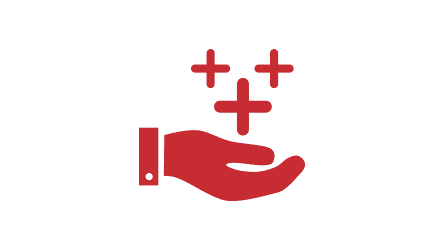 Les élèves sont affectés en 2nde Famille des métiers de la beauté et du bien-être
Objectif de la semaine d’intégration : Préciser sur quel plateau technique, chaque élève fera sa formation de 2nde

Organisation générale :
Récolter les souhaits des élèves
Proposer des activités de coiffure et d’esthétique aux élèves pour évaluer leurs aptitudes dans chaque domaine et proposer une répartition au chef d’établissement
Préciser à chaque élève le plateau technique sur lequel il travaillera
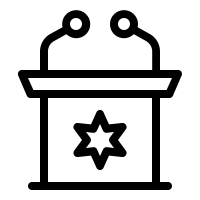 [Speaker Notes: Question : Est-ce qu’ils peuvent découvrir à la fois les techniques ECP et coiffure

Réponse : NON, ils sont affectés dans des classes qui pratiquent l’ECP ou la coiffure.
Mais, il peut être proposé, pendant les premières semaines UNIQUEMENT une découverte pour affiner le choix de l’élève

Compétences communes : 
Accueillir et fidéliser la clientèle…
Mettre en oeuvre des prestations …
Evaluer la satisfaction du client
Mettre en place et animer des actions de promotions
Aménager les espaces de travail]
L’IA générative au service des enseignants d’esthétique
Ensemble de théories et de techniques mises en œuvre en vue de réaliser des machines capables de simuler l'intelligence humaine. (Larousse)
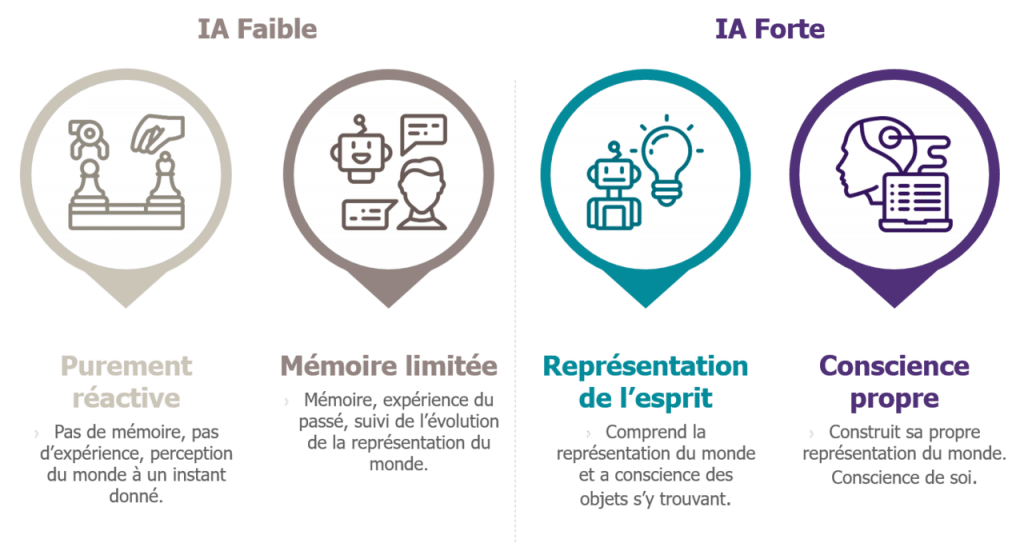 Assistant virtuel (Alexa, Siri), générateur de contenu (perplexity, chatGPT)………………………….Jarvis (Ironman), voiture K2000
[Speaker Notes: Super moteur de recherche avec une interface humanisée]
L’IA générative au service des enseignants d’esthétique
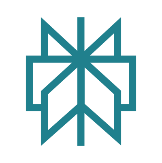 Optimiser la qualité d’une requête
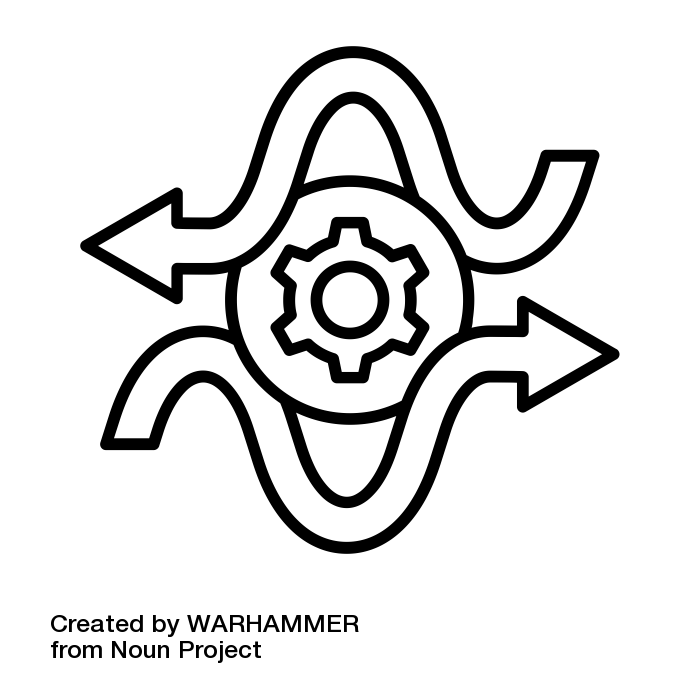 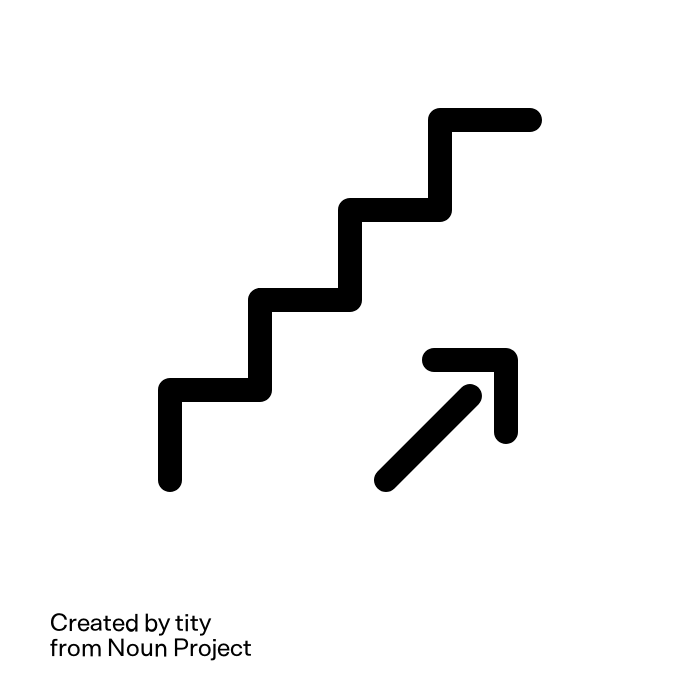 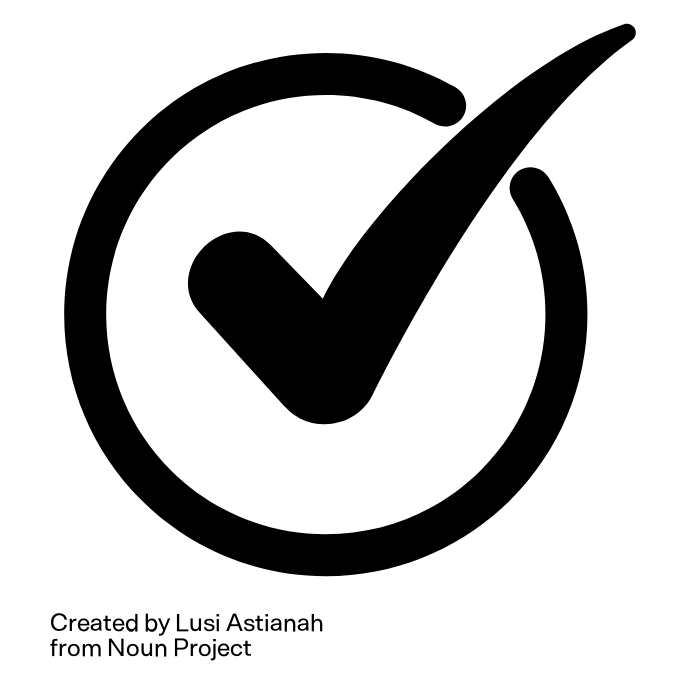 Vérifier l’information
Formuler la requête
Poursuivre la demande
Les biais de l’IA
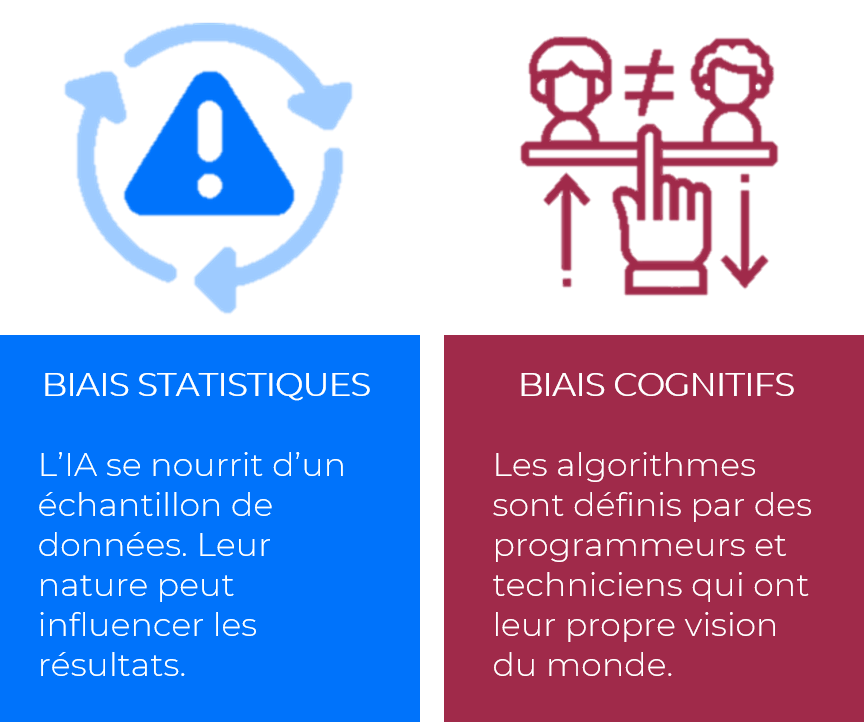 Expérimenter une intelligence artificielle
Créer un compte Perplexity
Copier/coller chaque proposition de prompt de façon successive
Je suis enseignant en CAP Esthétique cosmétique parfumerie. Je veux le protocole d’application de la crème de jour.
Je le veux sous forme de tableau.
 Je veux un questionnaire sur le matériel de maquillage; avec les réponses uniquement vrai ou faux ; les réponses en gras
 Je suis prof principal de 1ère année de bac pro esthétique cosmétique parfumerie et je voudrais proposer un RDV aux parents d’un élève qui a beaucoup d’absences. Rédiger un mail en ce sens.
37
L’IA générative au service des enseignants d’esthétique
Difficulté des types de questionnement
38
L’IA générative au service des enseignants d’esthétique
Mener des activités en fonction de ses besoins : 
Préparer des questionnaires (voir tableau mis à disposition)

Préparer des activités adaptées au niveau de maîtrise de la langue des élèves :
Je veux un questionnaire sur le matériel de maquillage; avec les réponses uniquement vrai ou faux ; les réponses en gras
Je veux un questionnaire sur le matériel de maquillage; avec les réponses uniquement vrai ou faux ; les réponses en gras; adapté pour des élèves qui ne maitrisent pas la langue française

- Préparer un sujet de CCF CAP : 
Je suis prof en CAP ECP, je voudrais un sujet type EP1 avec le questionnement écrit selon la définition de l'épreuve.
39
Travaux à mener en équipe
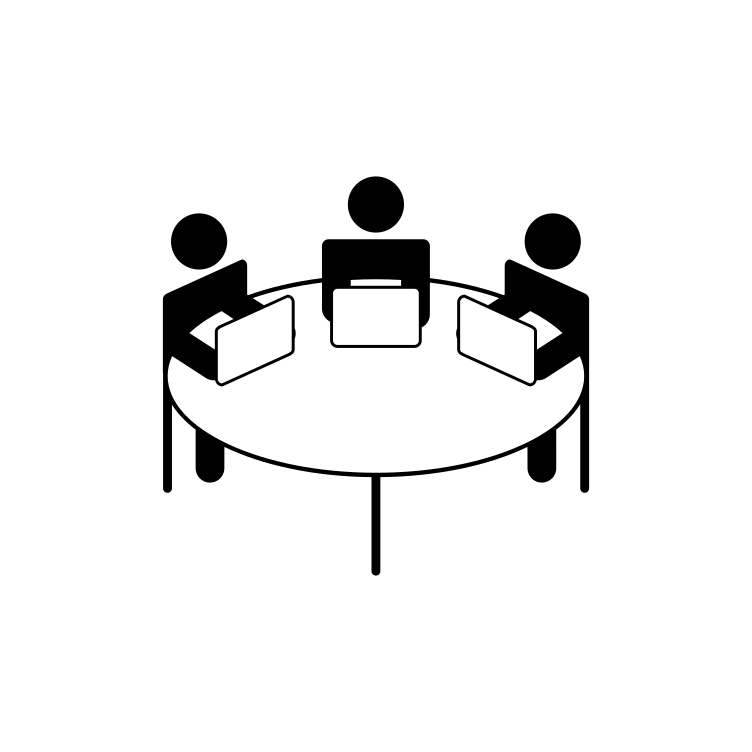 Etablir les exigences communes : accueil des élèves, posture…
Etablir les activités communes prioritaires jusqu’aux vacances d’automne, jusqu’à la 1ère PFMP (pour acquérir les savoir-être)
Envisager l’organisation des journées clientèle (voir Planity pour les lycées)
Organiser les devoirs
En BCP ECP: Elaborer le plan de formation préparant l’épreuve E2 sur 3 ans en répartissant les contenus entre enseignant ECP et de gestion
40
SOURCES et RESSOURCES
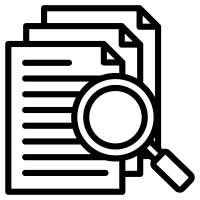 Textes relatifs à la loi climat :
 Loi no 2021-1104 du 22 août 2021 portant lutte contre le dérèglement climatique et renforcement de la résilience face à ses effets 
Décret no 2024-373 du 23 avril 2024 relatif aux conditions et modalités d’application du V de l’article L. 541-15-10 du code de l’environnement
41
SOURCES et RESSOURCES
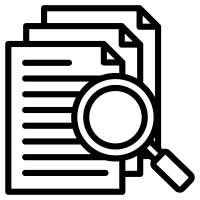 PFMP
Organisation et accompagnement des périodes de formation en milieu professionnel
Bulletin officiel n°13 du 31 mars 2016 
https://www.education.gouv.fr/bo/16/Hebdo13/MENE1608407C.htm?cid_bo=100542 

 Bulletin officiel n°30 du 25 août 2016 - Scolarisation des élèves en situation de handicap : https://www.education.gouv.fr/bo/16/Hebdo30/MENE%201612034C.htm  

Vadémecum Famille BBE : 
https://sbssa.enseigne.ac-lyon.fr/spip/spip.php?article2171
42